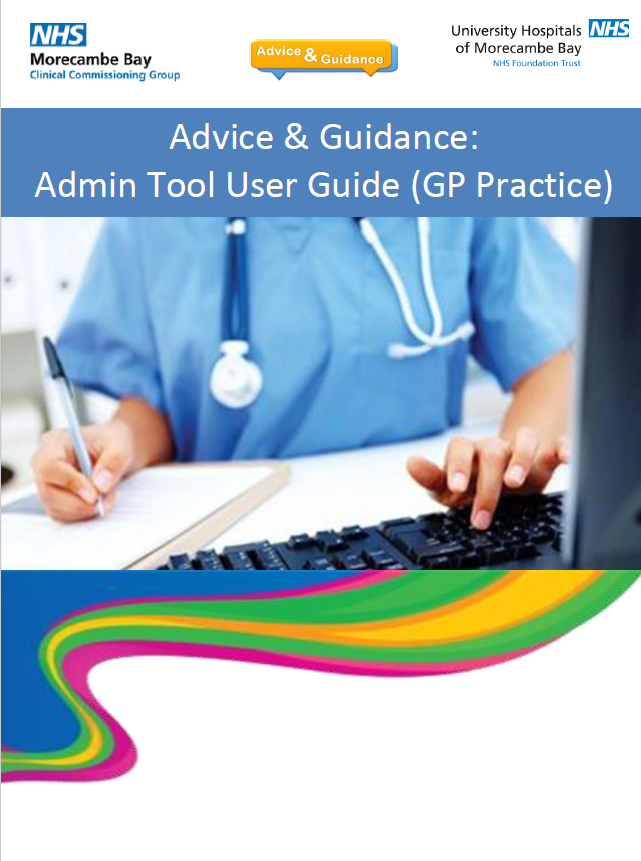 Based on UHMB training for Primary Care Admin Tool – Updated by Jo Morrow 29/9/2020 – V1
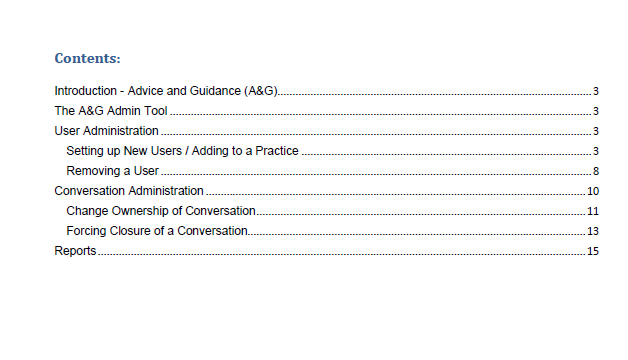 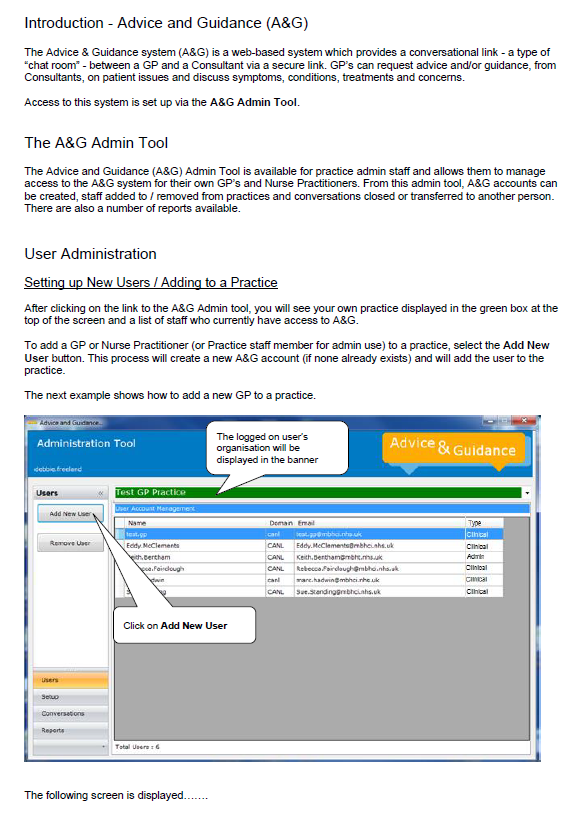 \\canlrli-group1.xcanl.nhs.uk\applications$\AGAdminTool\LCSU\AdviceAndGuidanceAdmin.exe
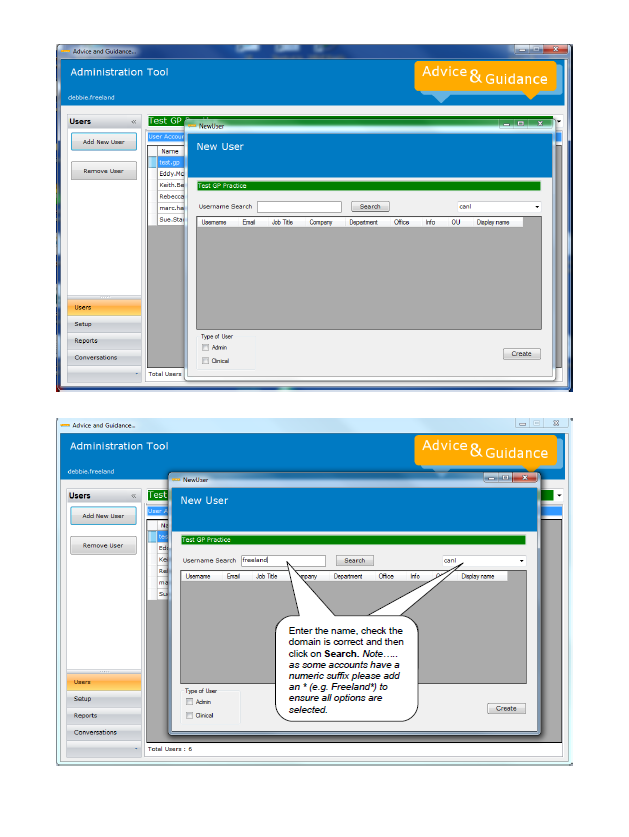 lcsu
Ensure the domain selected is ‘lcsu’
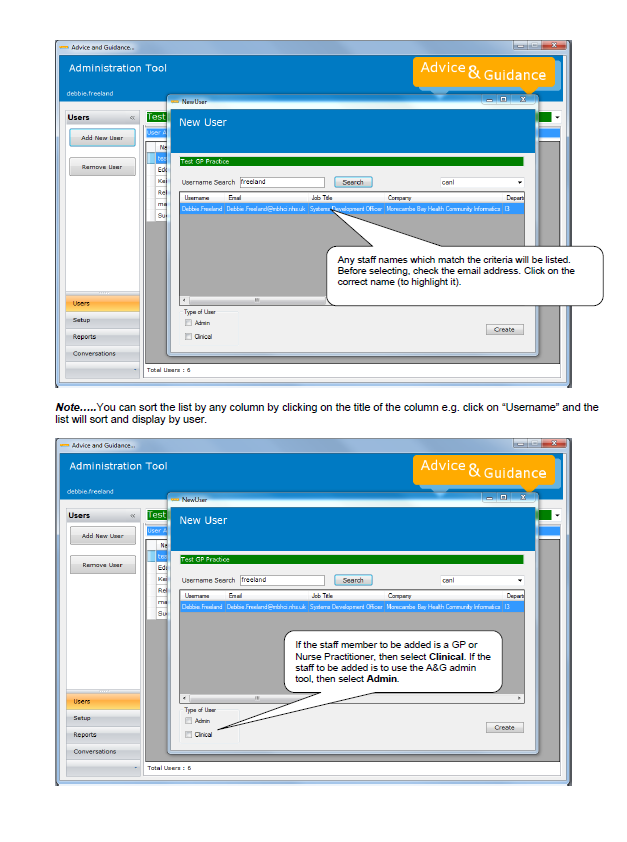 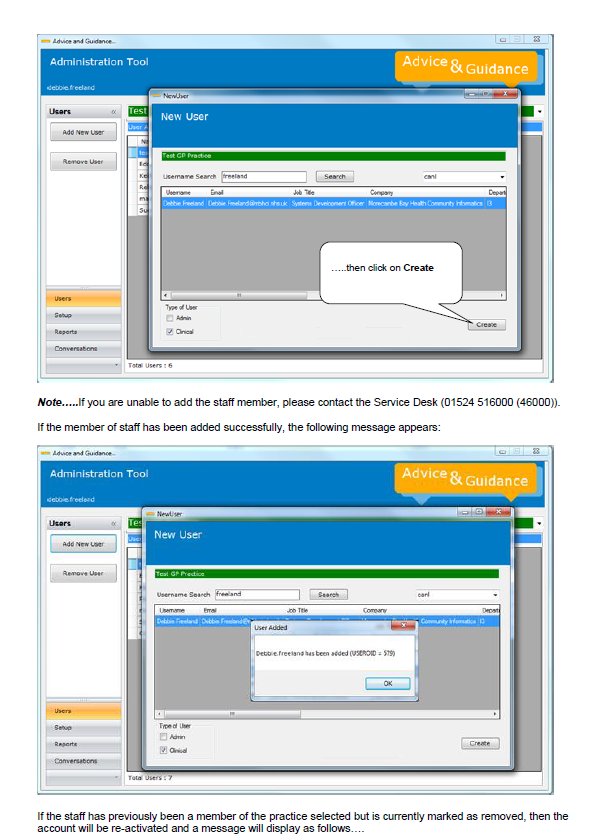 Local Service Desk
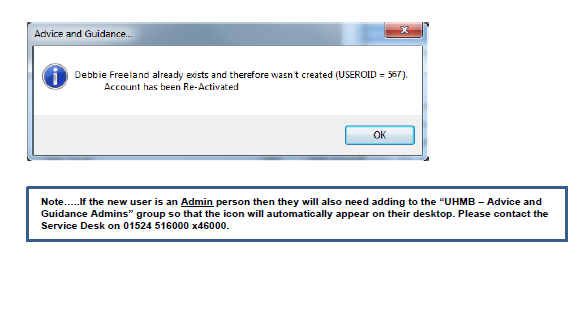 Local Service Desk
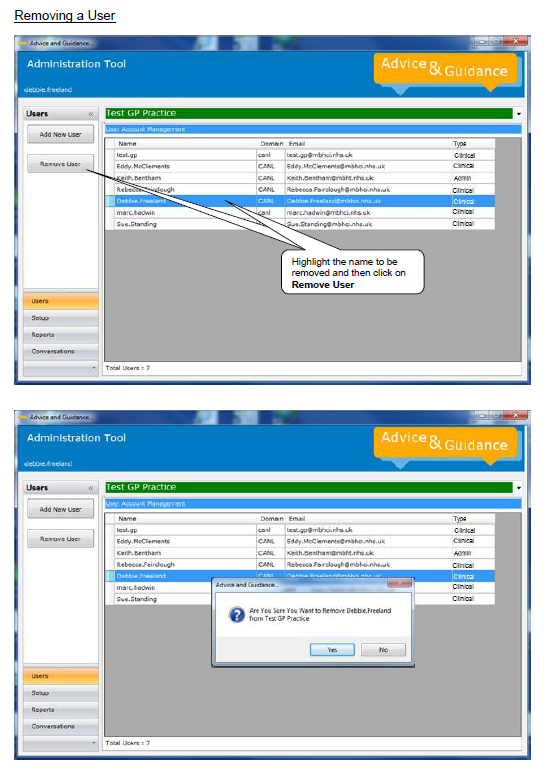 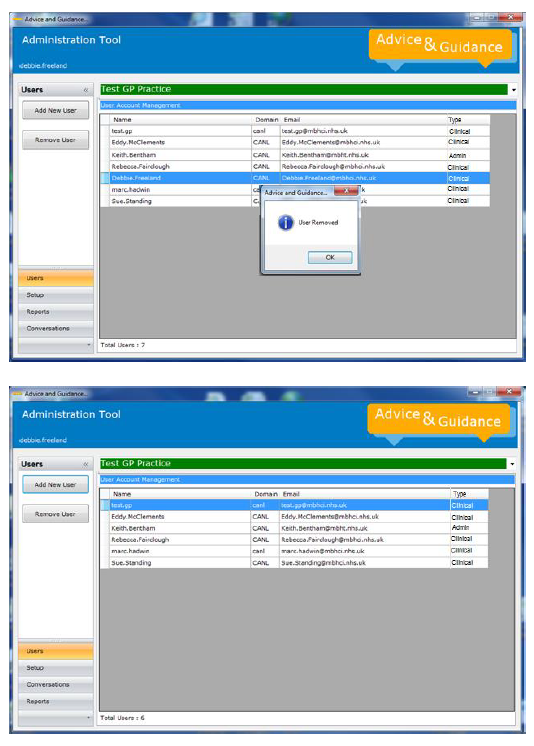 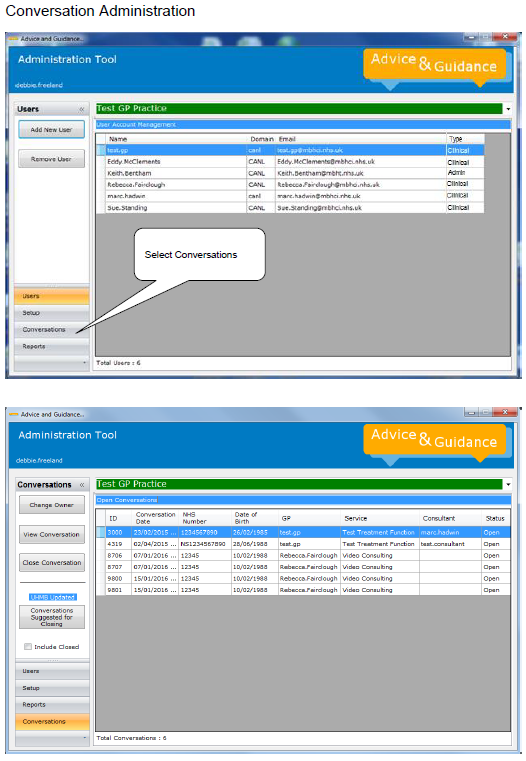 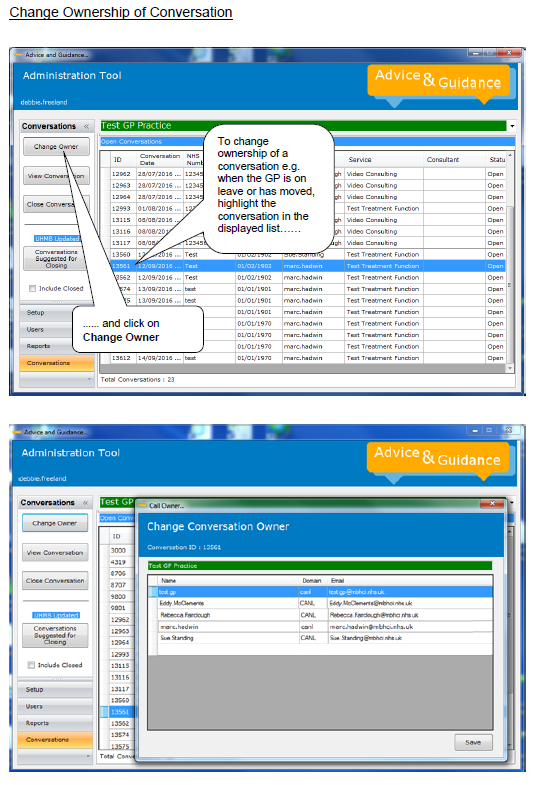 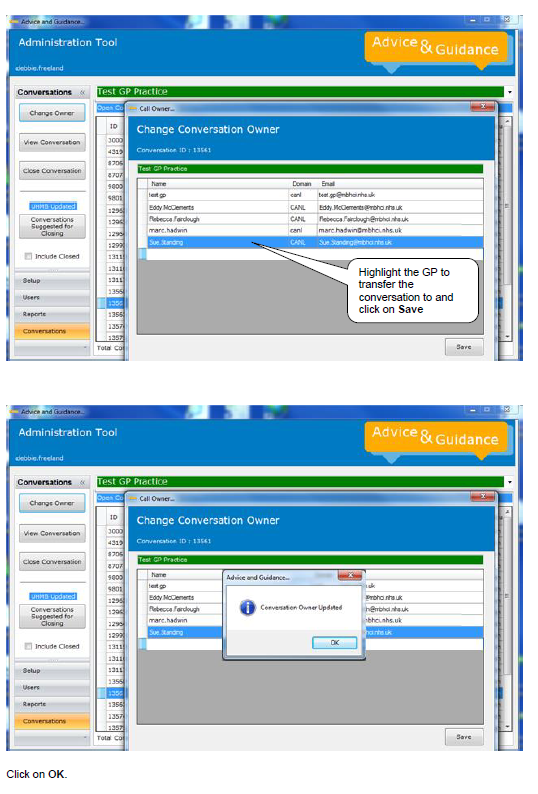 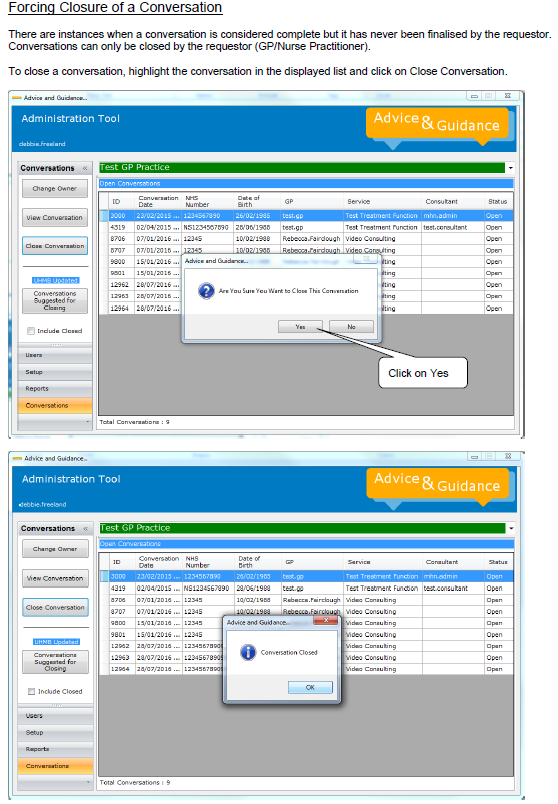 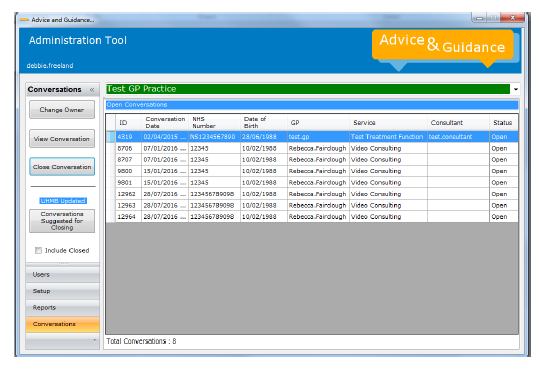 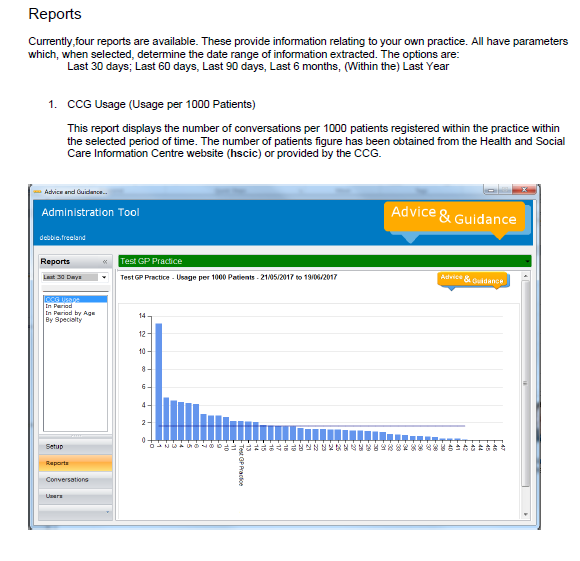 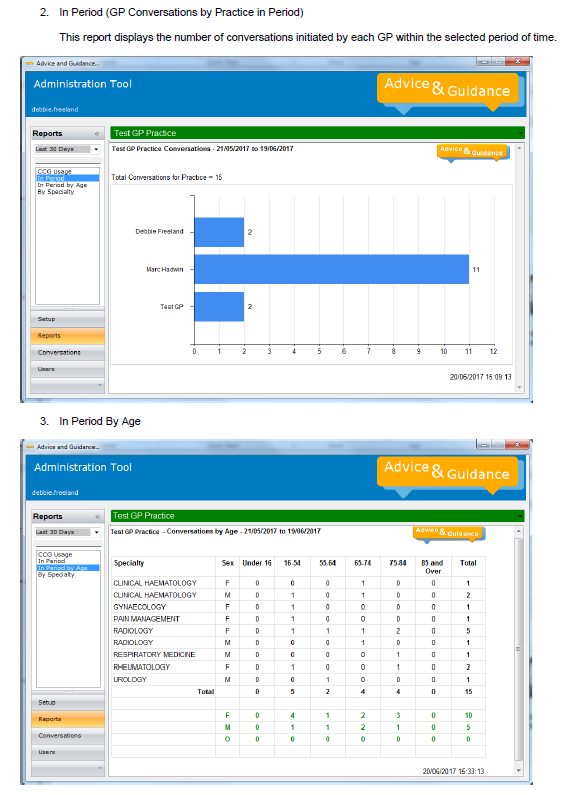 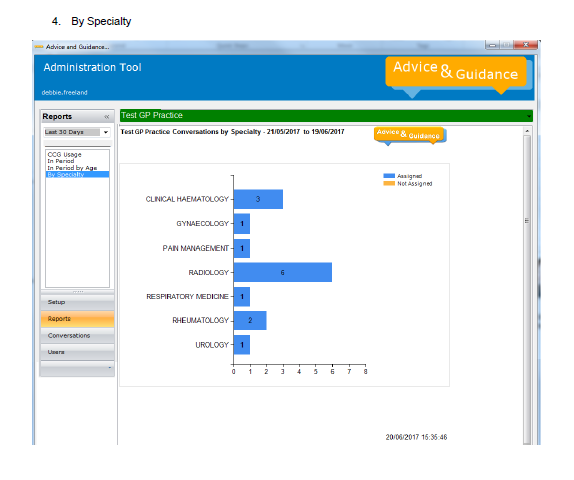 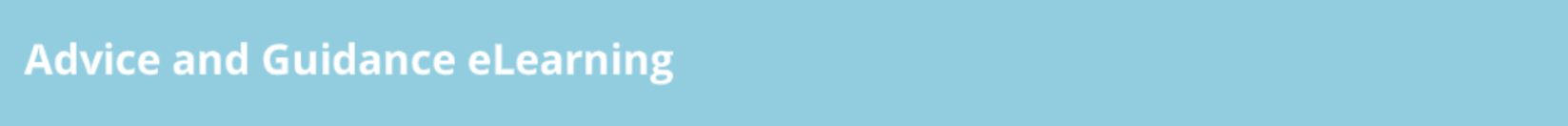 Thank you for completing the Advice & Guidance training 
for 
Practice A&G Admin Staff

If you require any further assistance please contact your local service desk